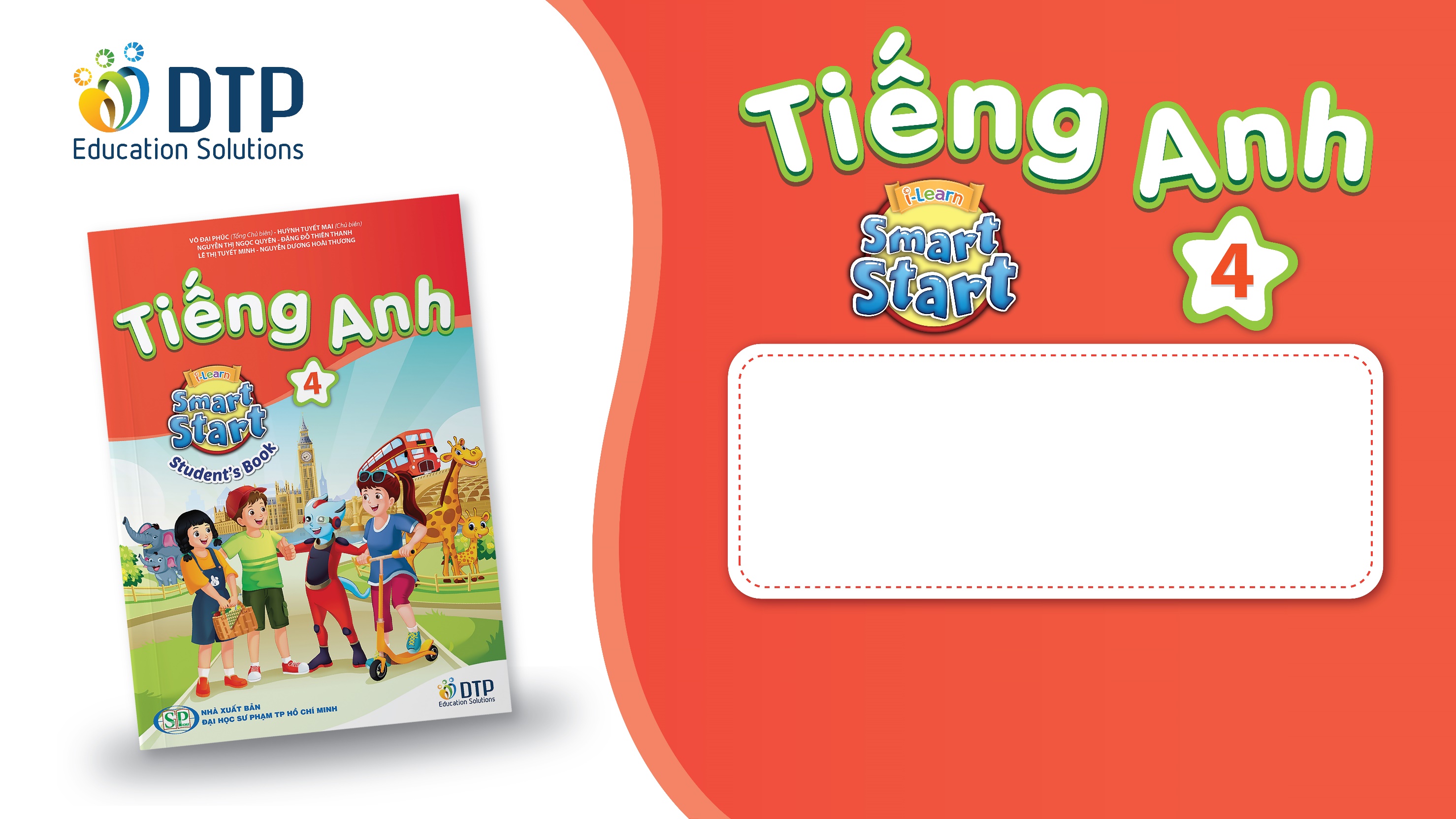 Unit 1: Animals
Lesson 4.3 Science
Page 17
Lesson Outline
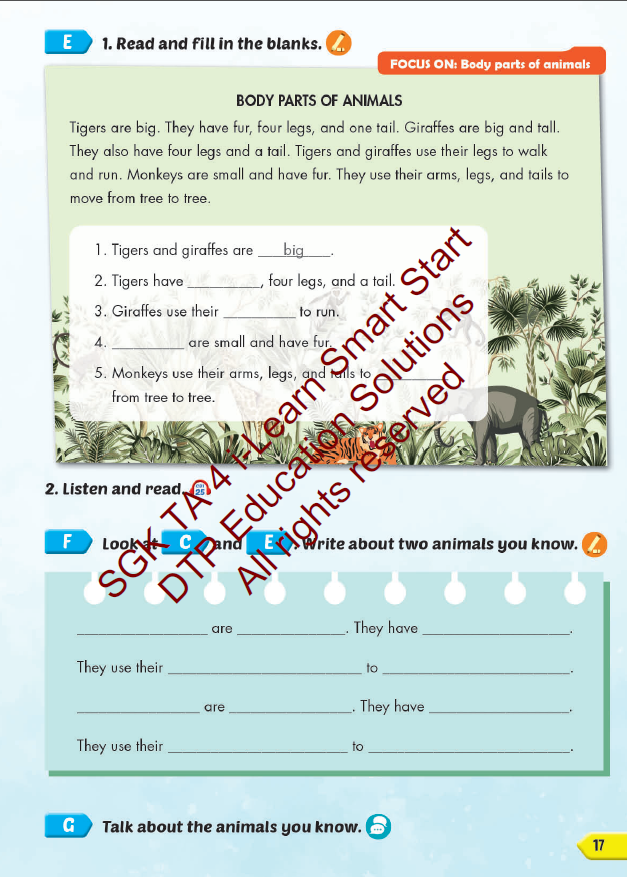 Warm-up
Reading
Writing
Consolidation
Wrap-up
Objectives
By the end of this lesson, students will be able to…

Vocabulary: Pronounce and use the words related to the topic properly: wing, feather, tail, fin, fur, claw.
Structure: Birds have feathers, two wings, and two legs.
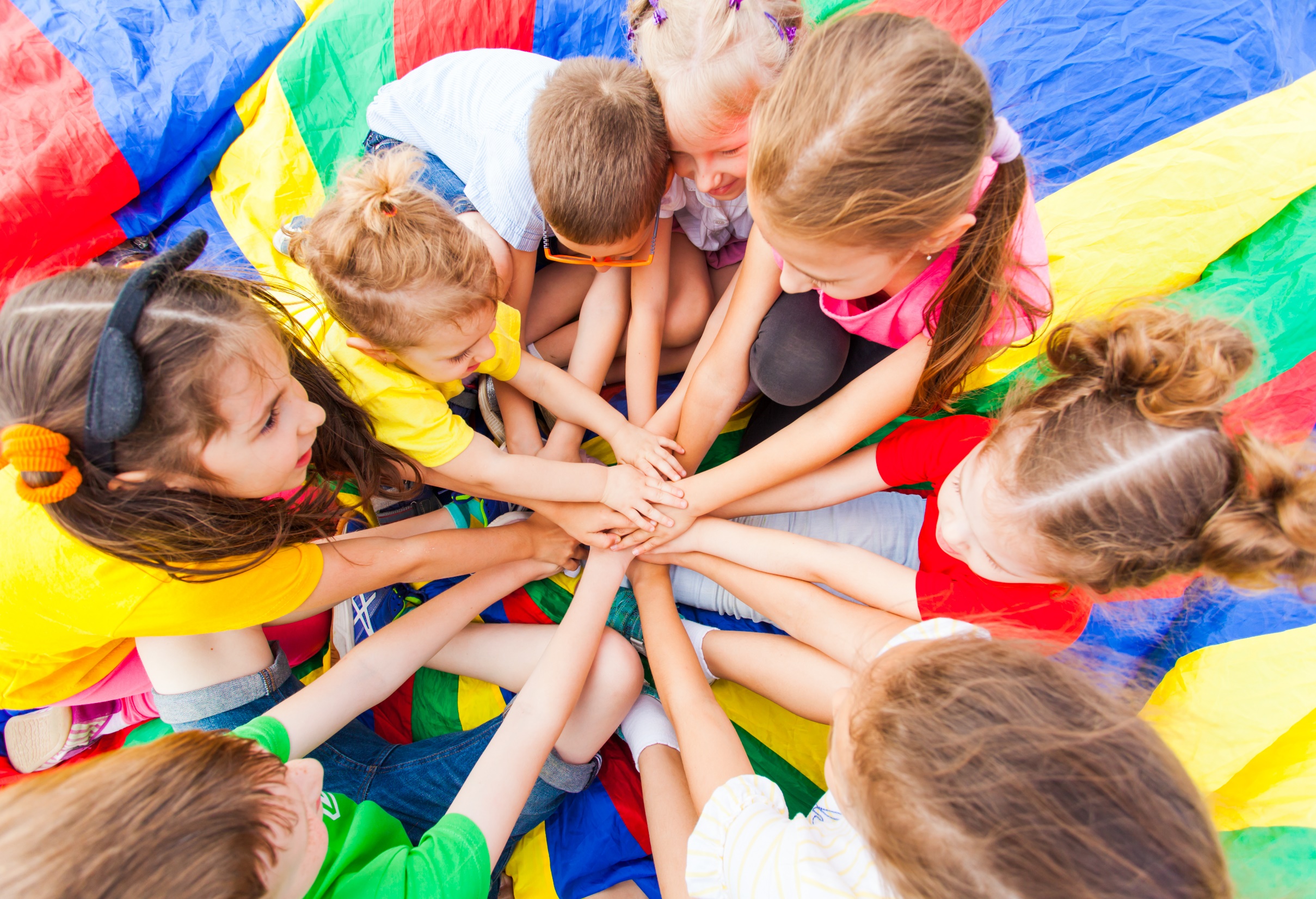 WARM UP
Guessing game
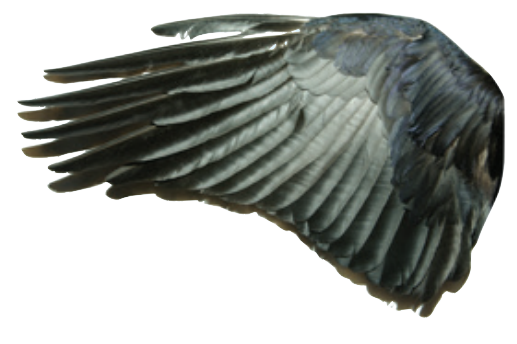 wing
Guessing game
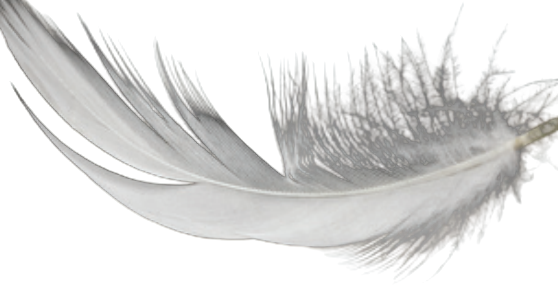 feather
Guessing game
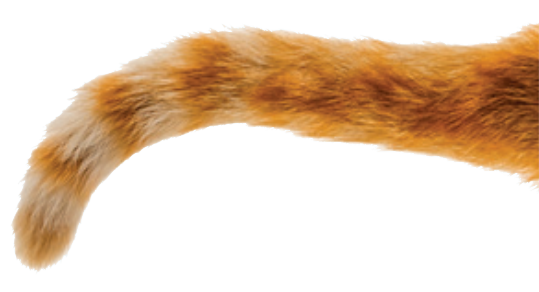 tail
[Speaker Notes: Instruction:
Get students read the question.
Say that there’s a flag of a country behind the wall and they need to guess it first.
Click on the wall piece by piece to open it.
Click on the heart to show answer.]
Guessing game
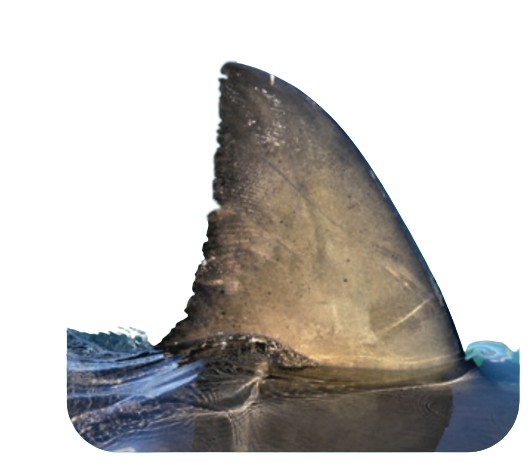 fin
Guessing game
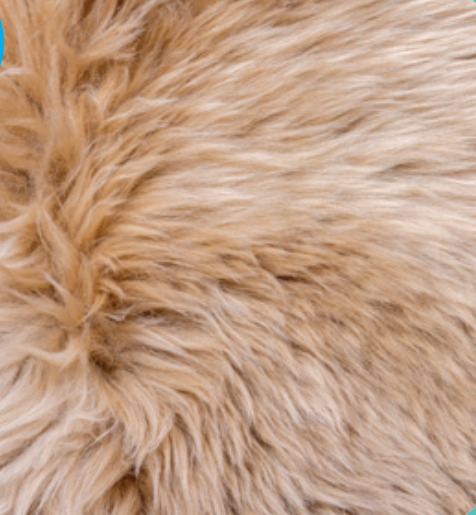 fur
Guessing game
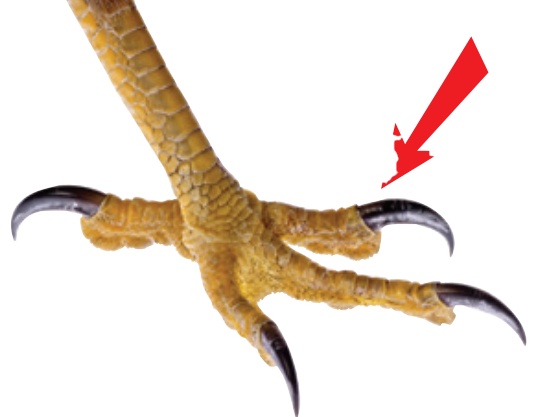 claw
[Speaker Notes: Instruction:
Get students read the question.
Say that there’s a flag of a country behind the wall and they need to guess it first.
Click on the wall piece by piece to open it.
Click on the heart to show answer.]
It’s time to learn …
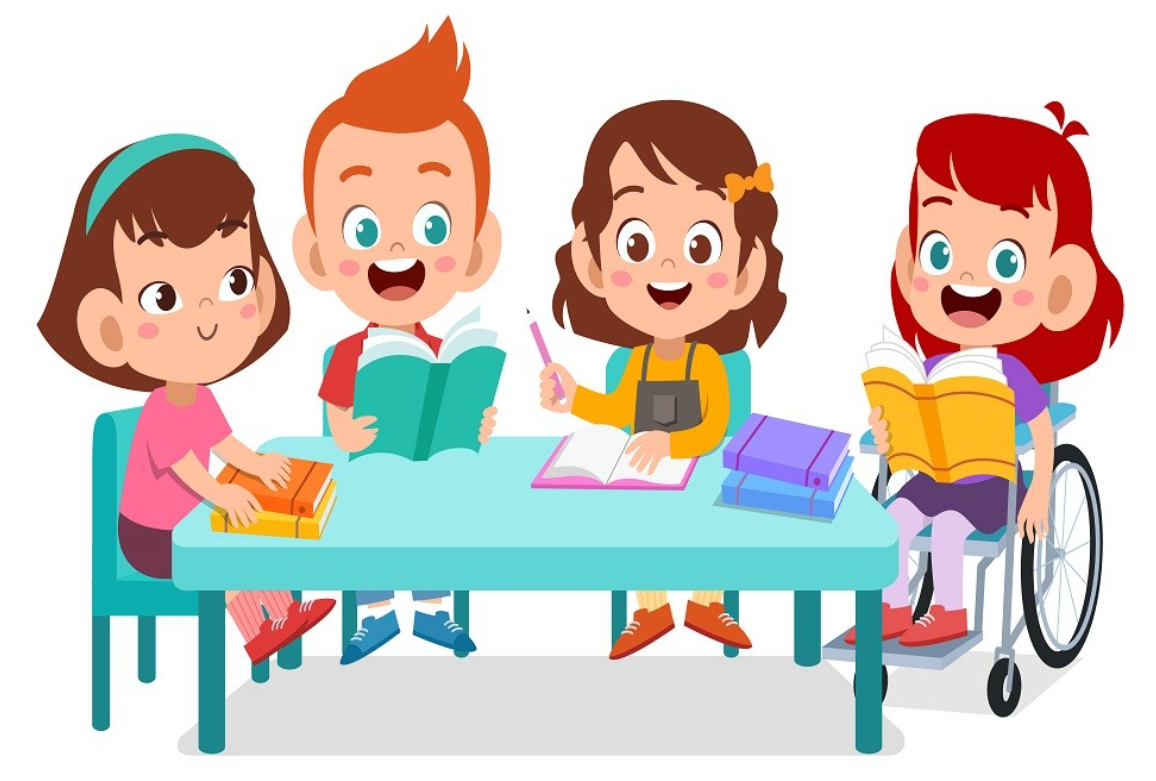 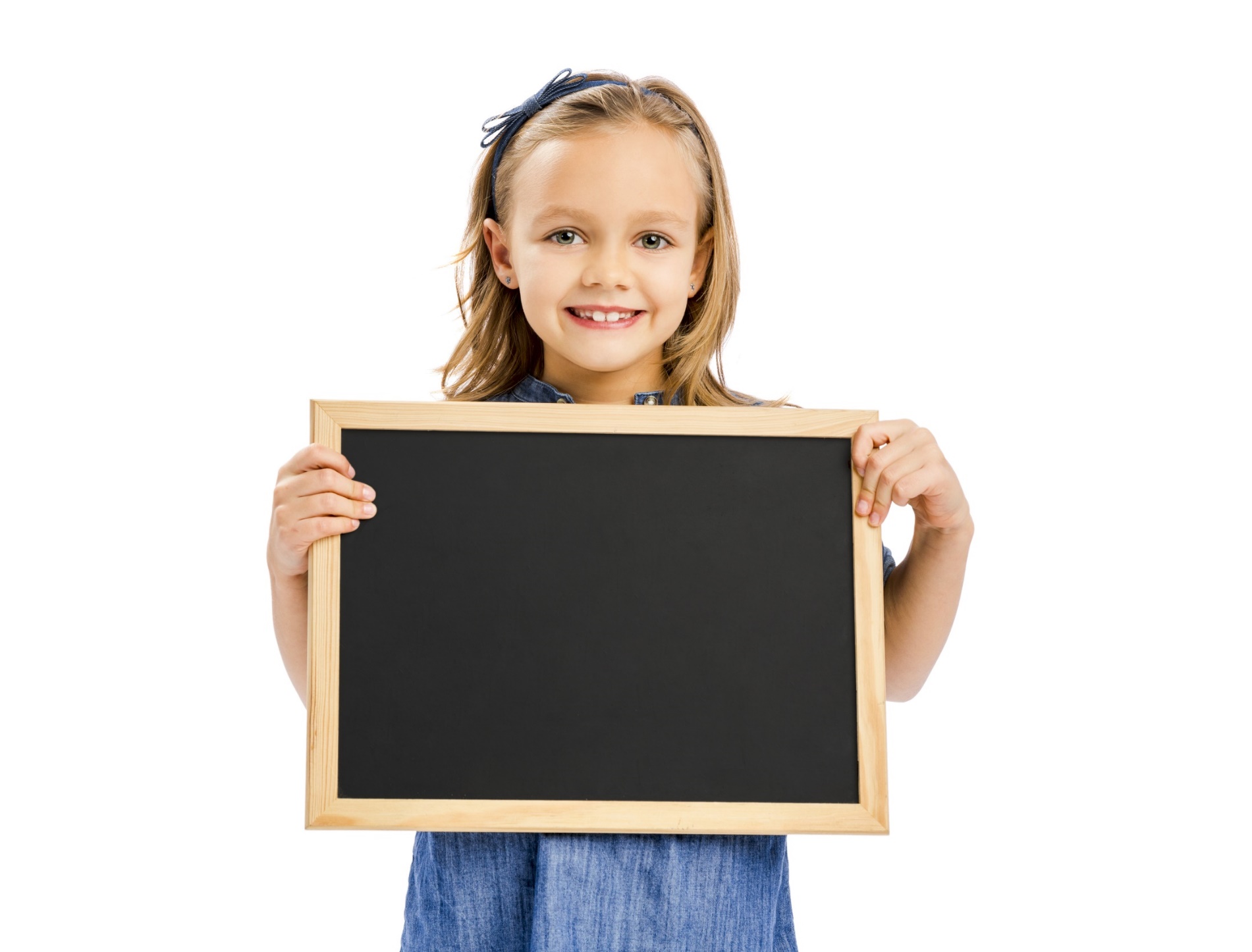 Reading
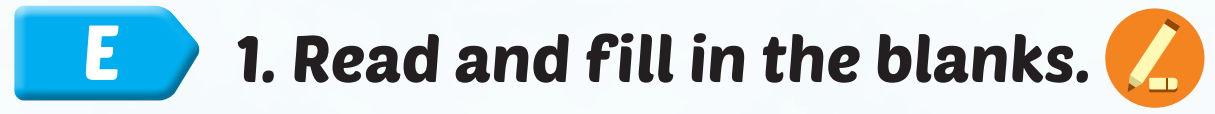 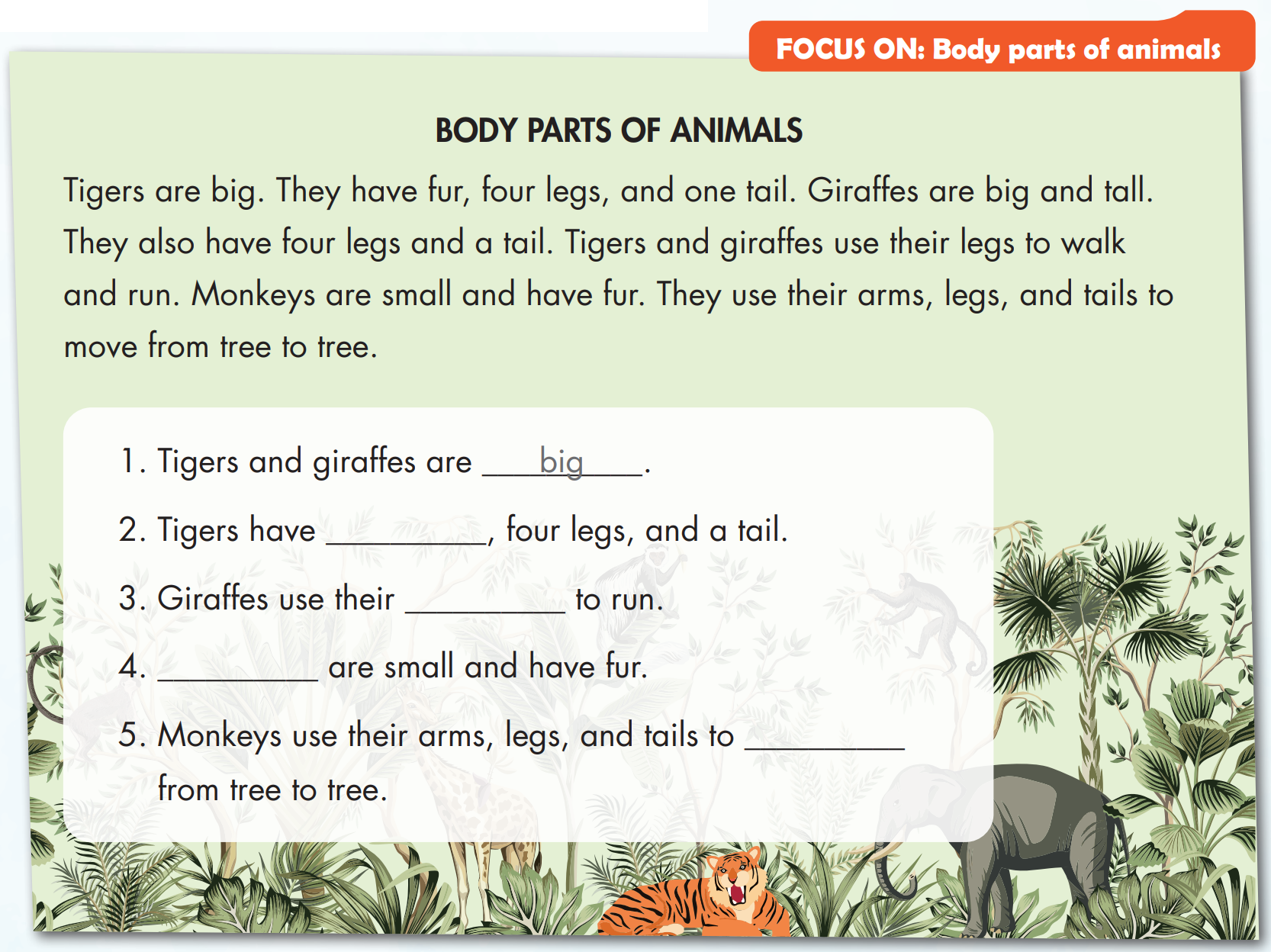 fur
legs
Monkeys
move
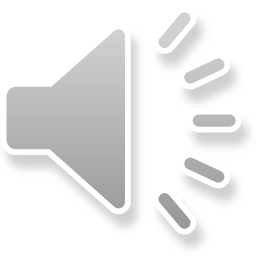 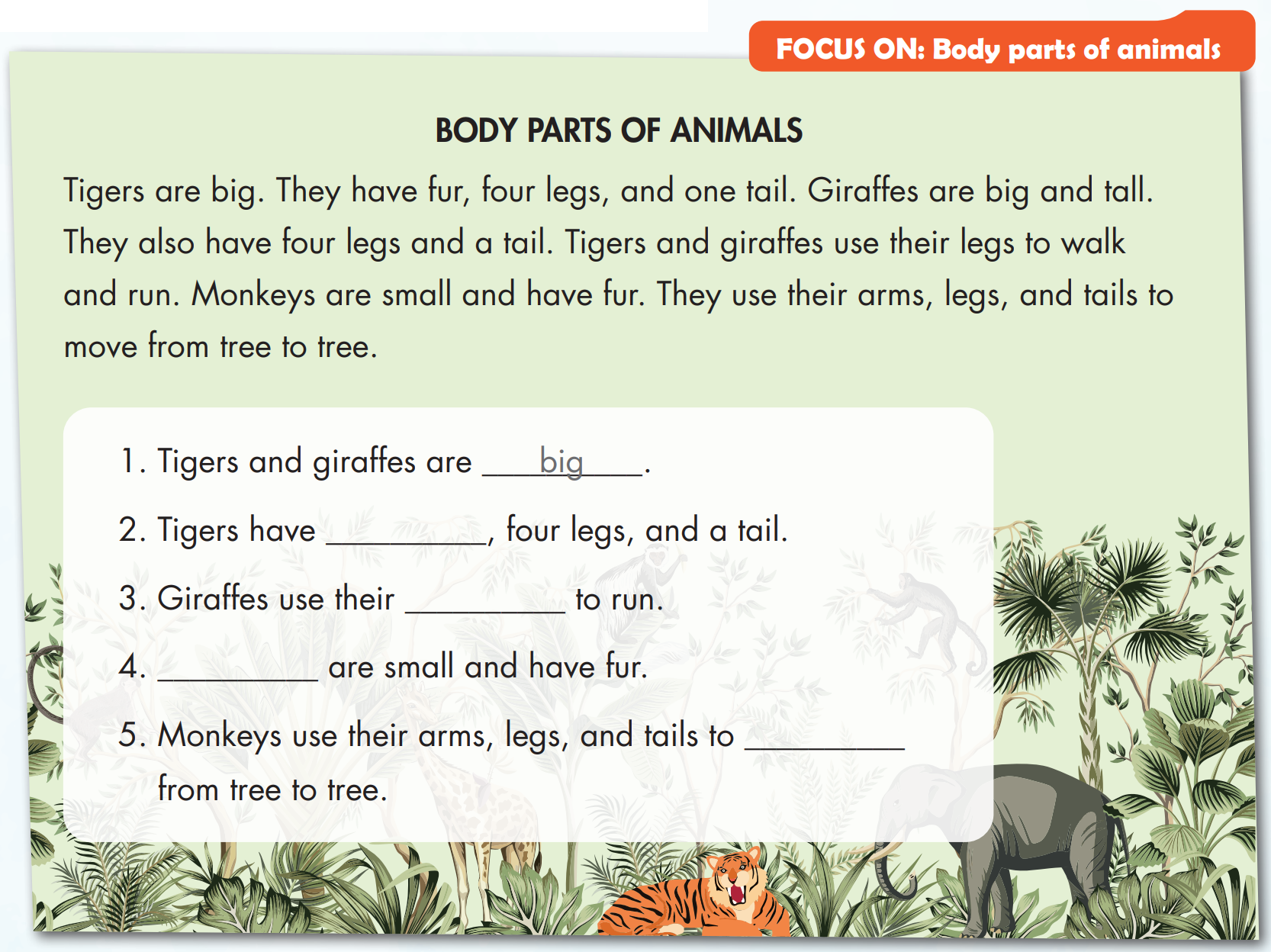 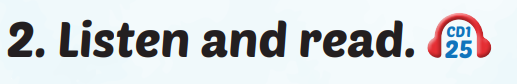 fur
legs
Monkeys
move
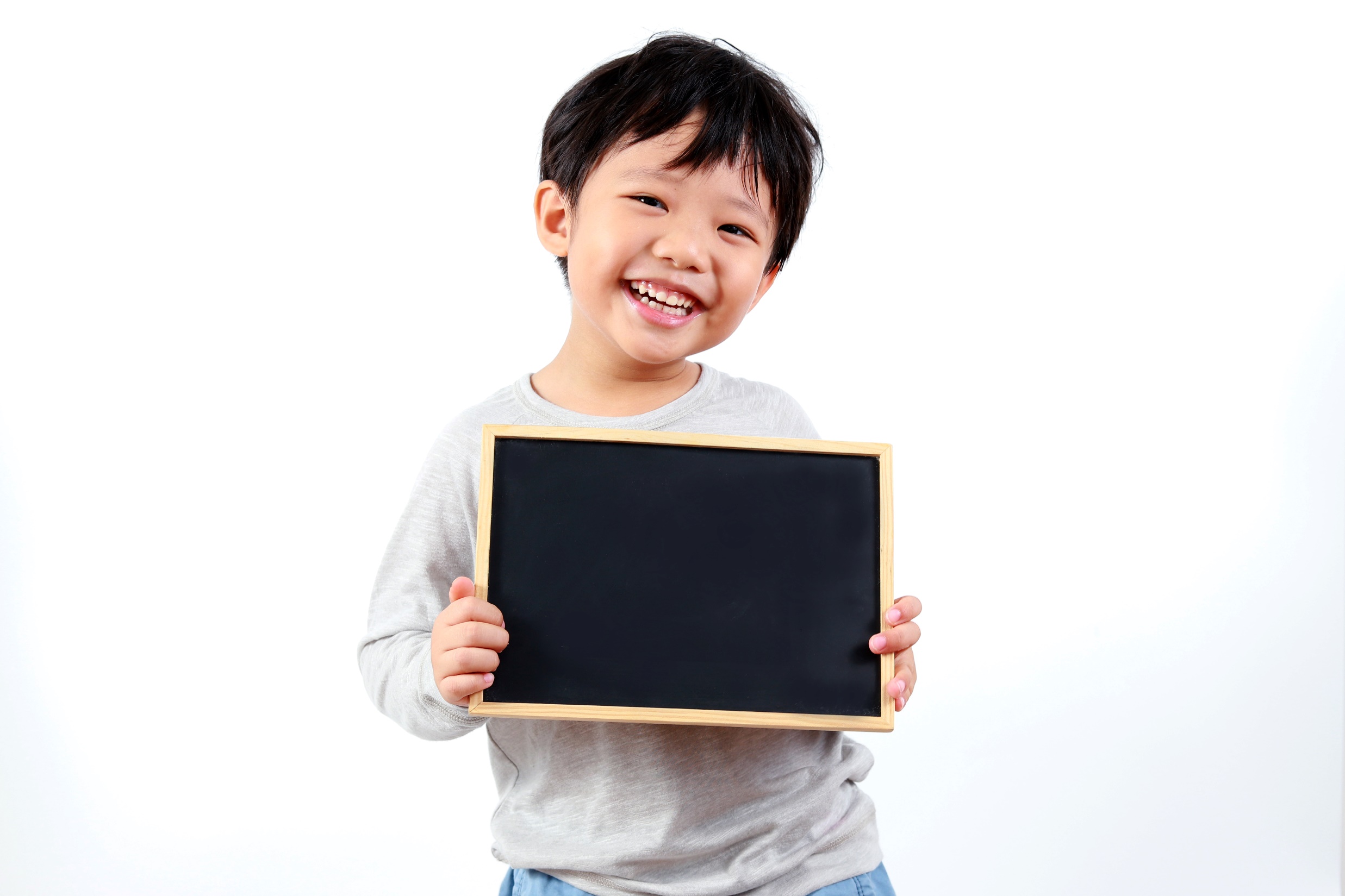 Production
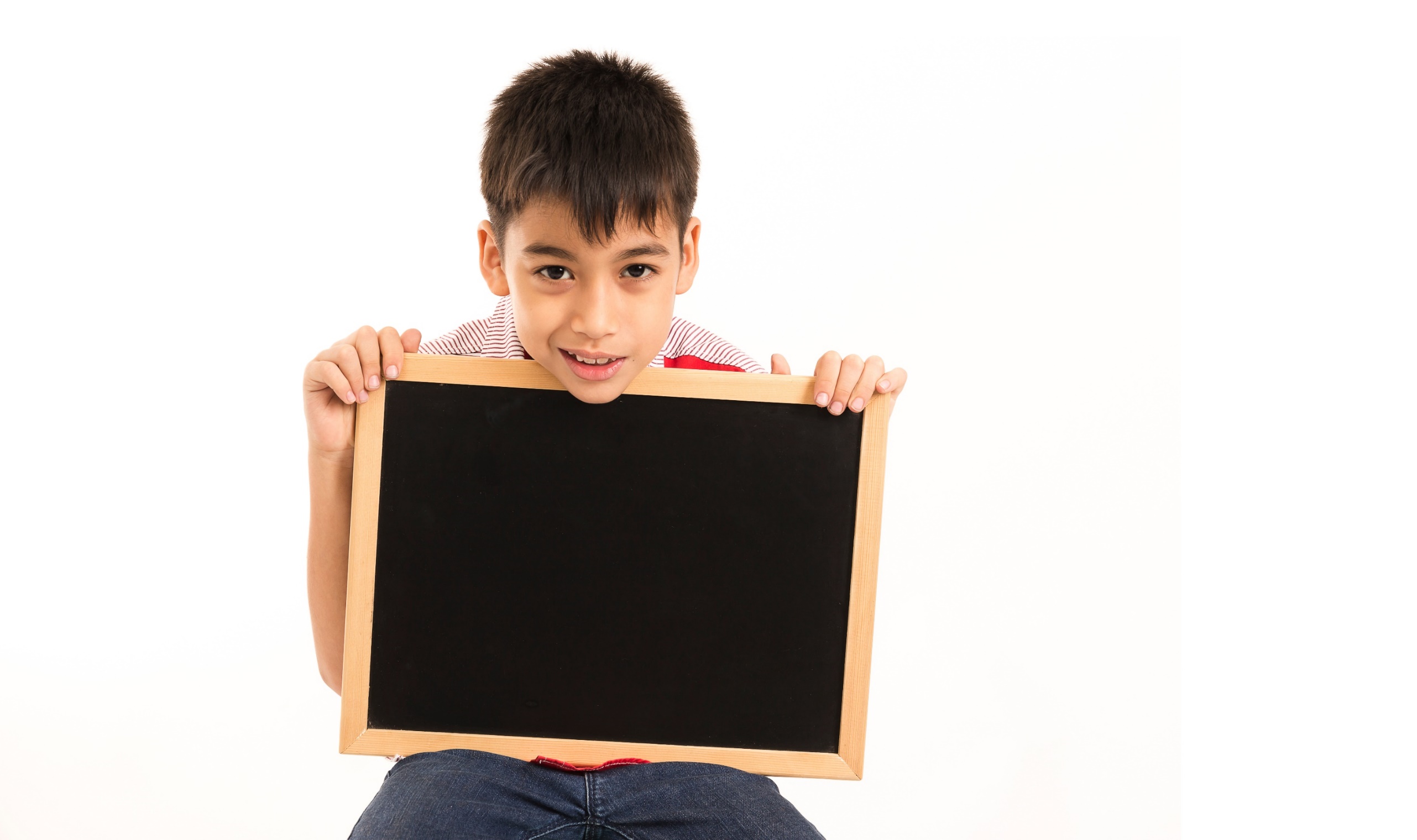 Writing
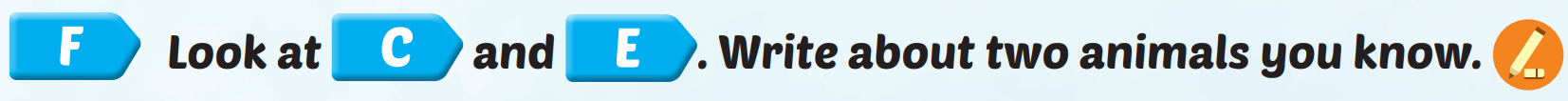 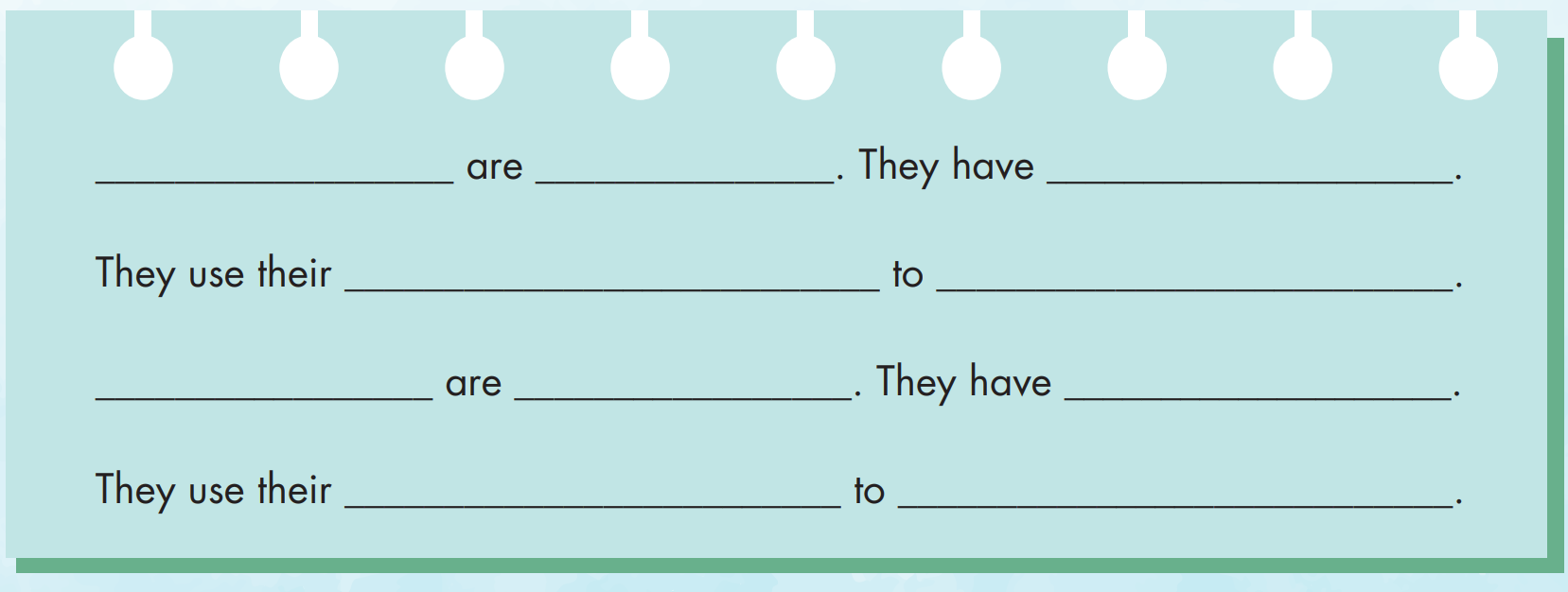 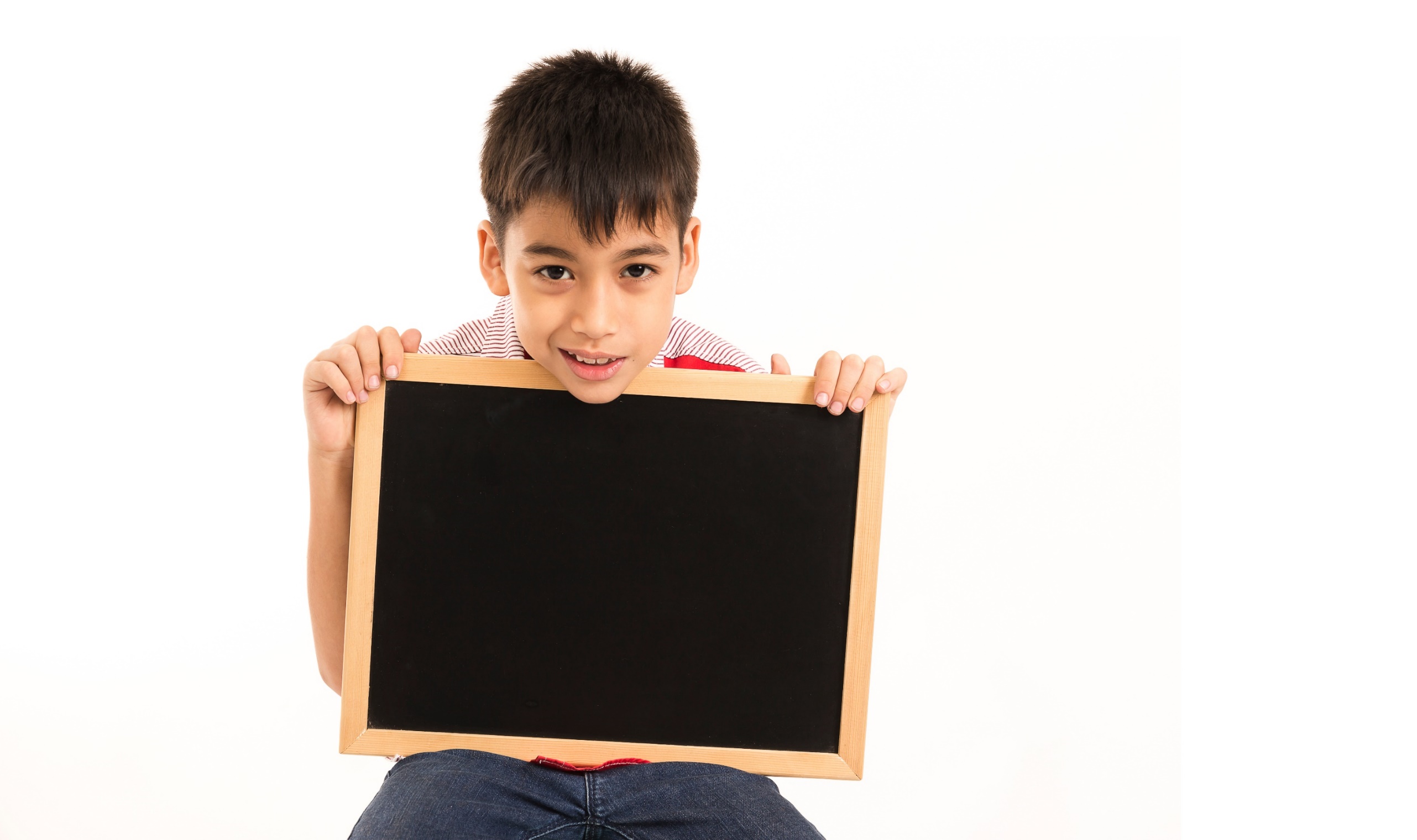 Speaking
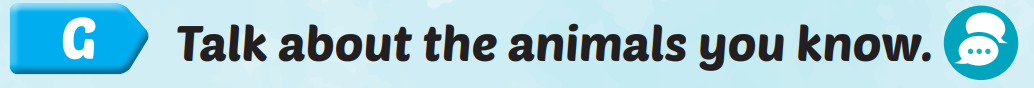 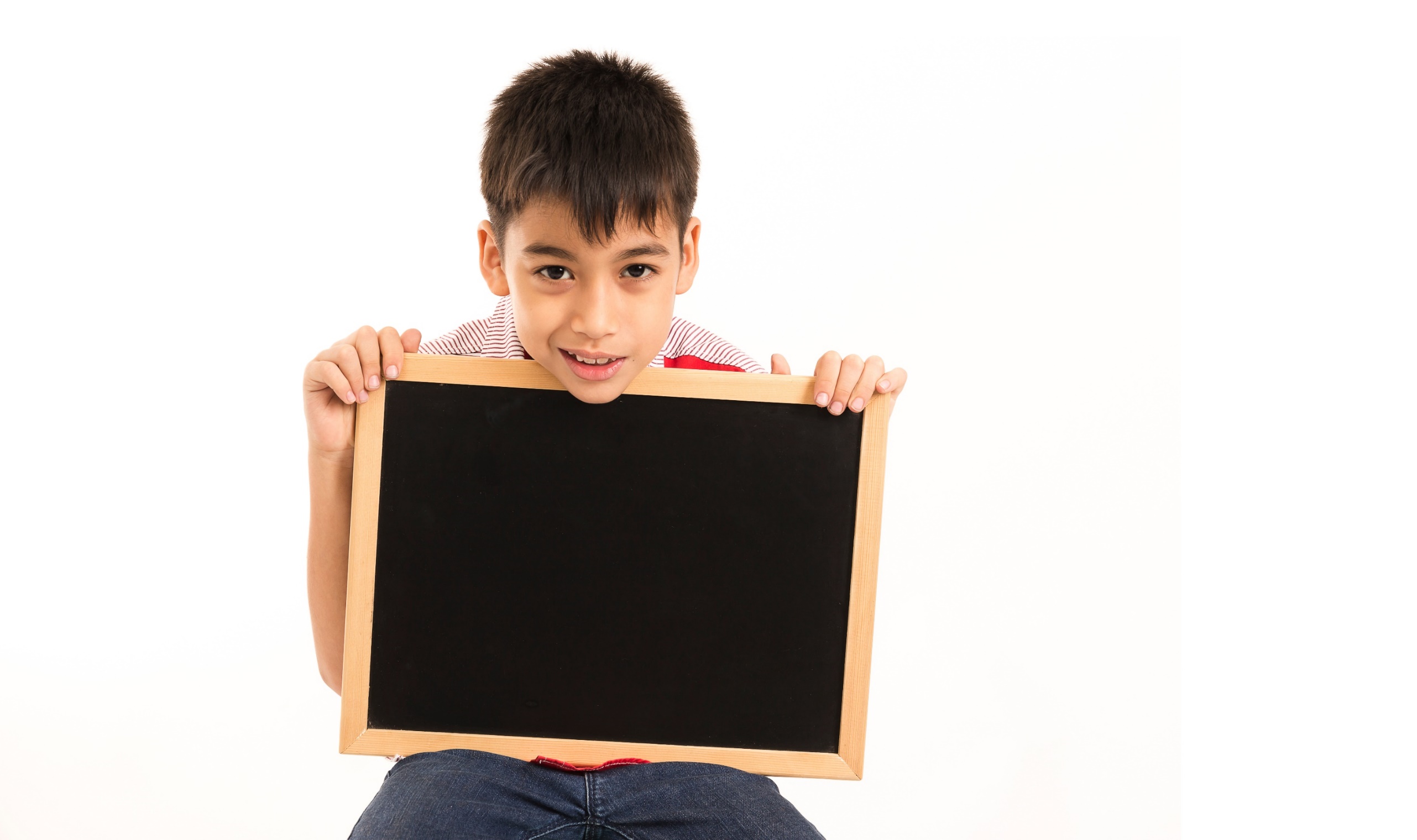 Writing
Extra Practice 
WB, page 9
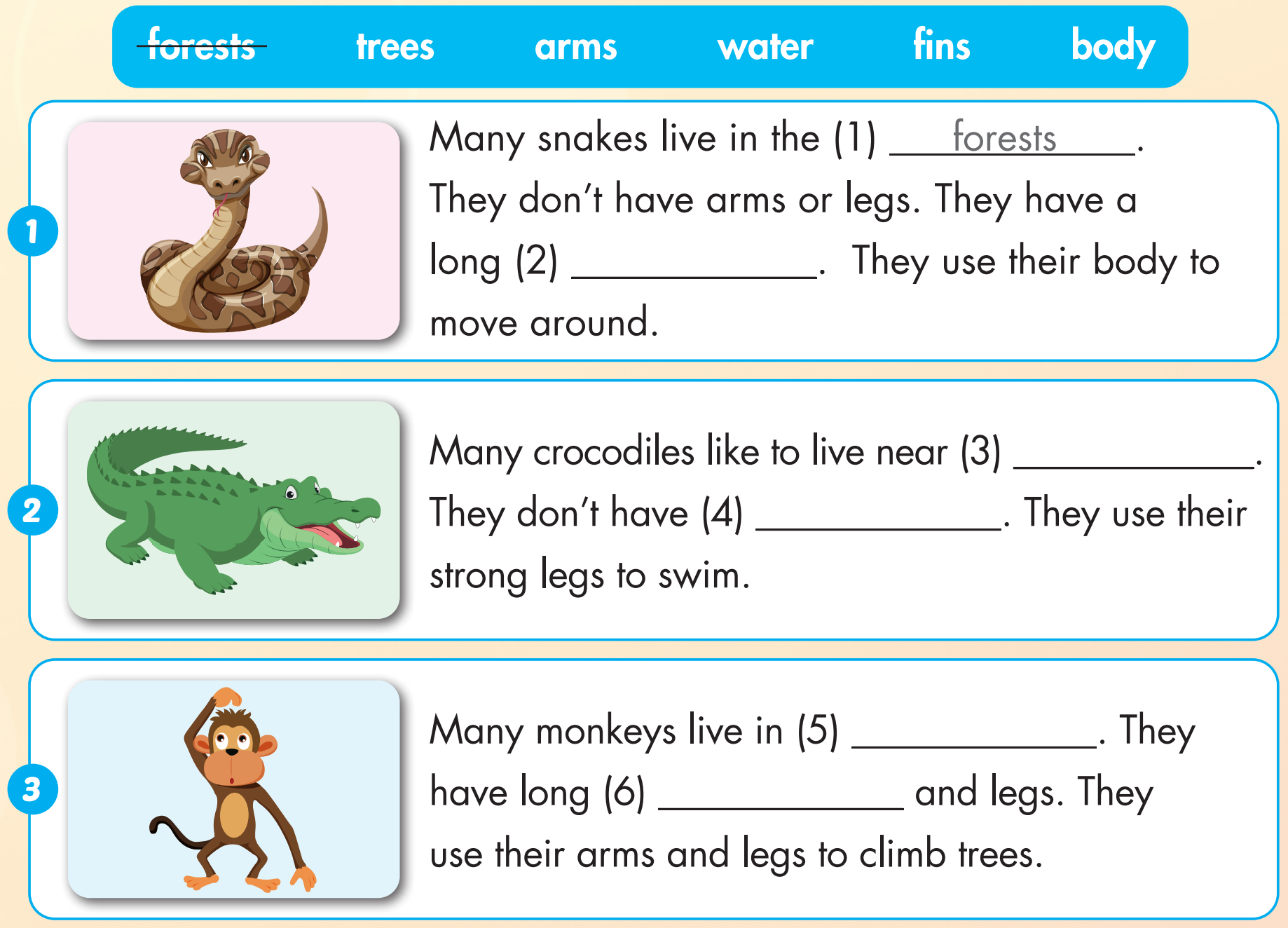 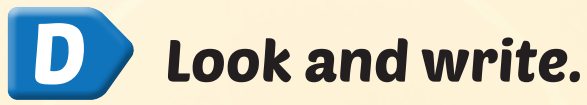 body
water
fins
trees
arms
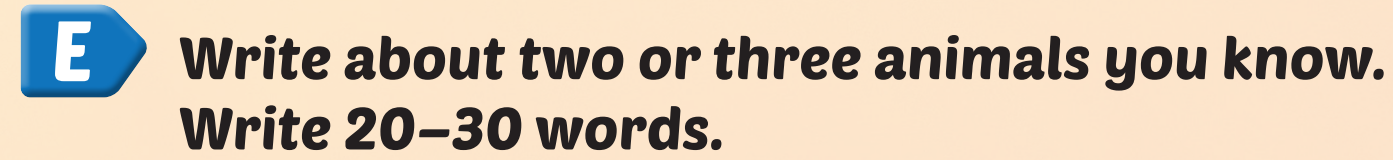 Extra Practice 
WB, page 9
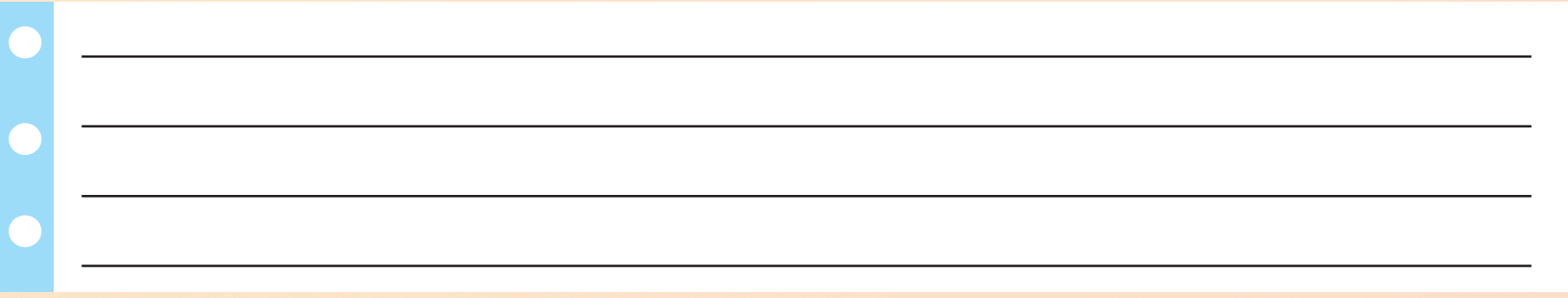 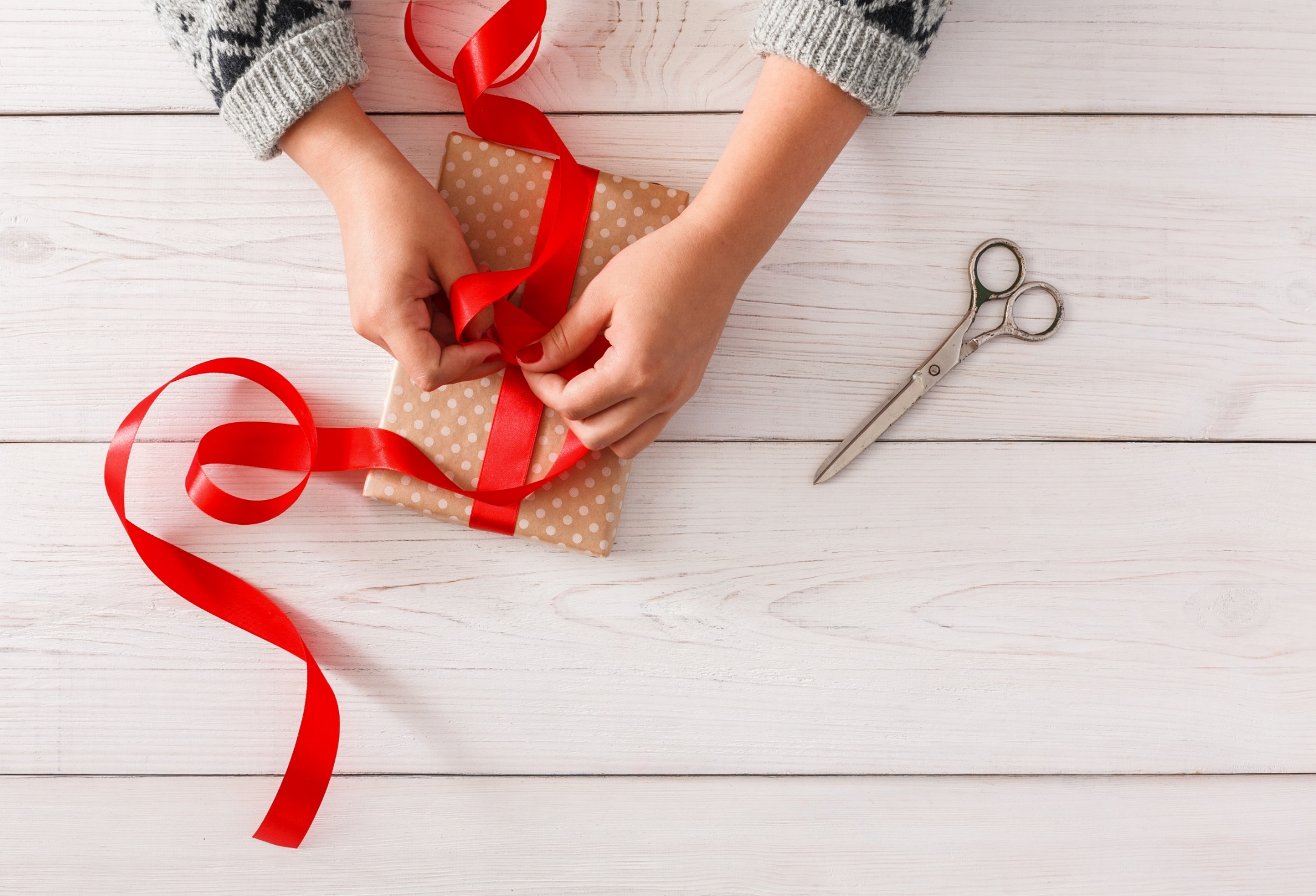 WRAP-UP
Today’s lesson
Vocabularies

wing, feather, tail, fin, fur, claw.
Structures/ Sentence patterns

Birds have feathers, two wings, and two legs.
Homework
Practice the vocabularies and structure; and make sentences using them. 
Do the exercises in Tiếng Anh 4 i-Learn Smart Start WB (page 9)
Prepare the next lesson (page 18 SB)
Play the consolidation games in Tiếng Anh 4 i-Learn Smart Start DHA App on www.eduhome.com.vn
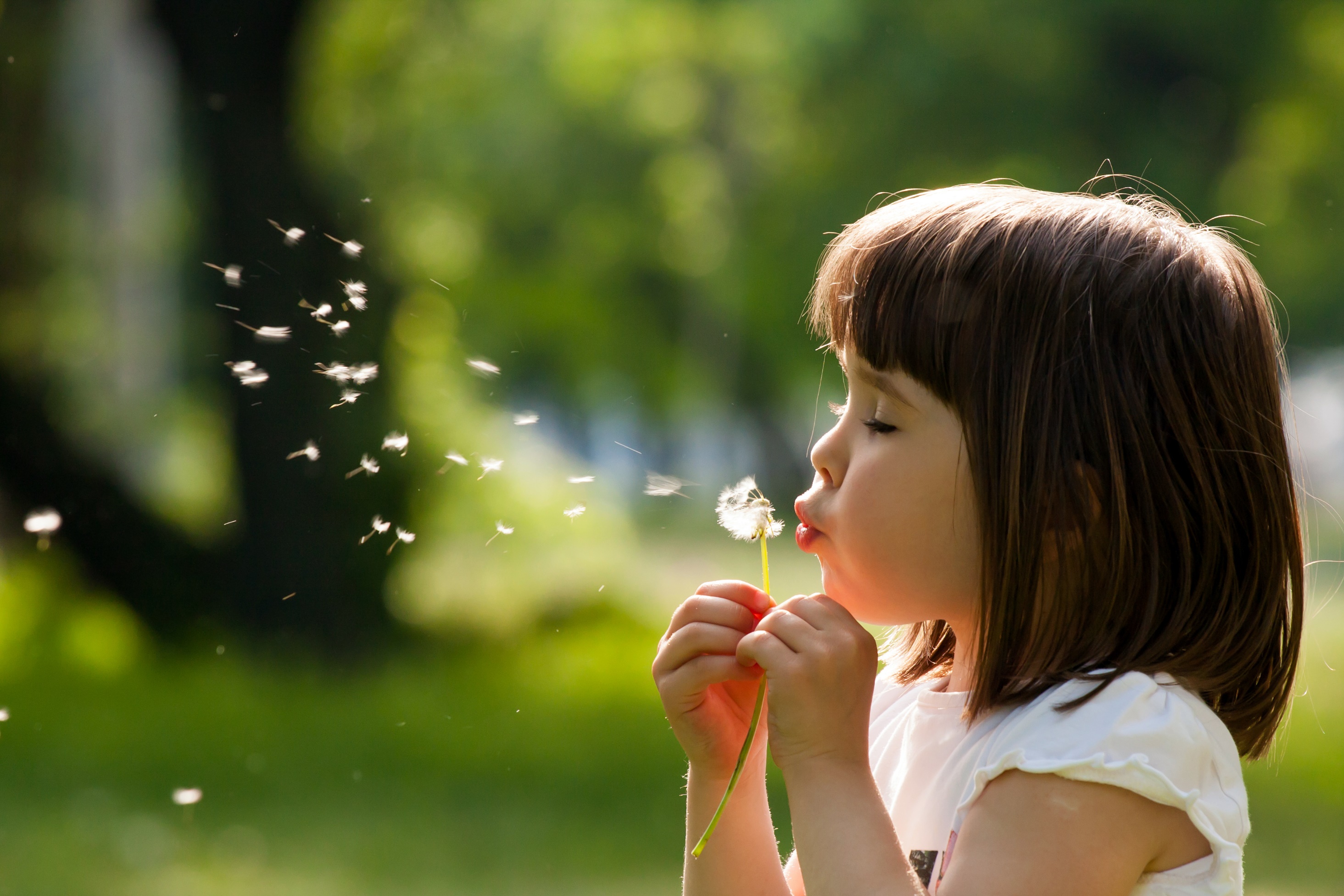 Enjoy your day!